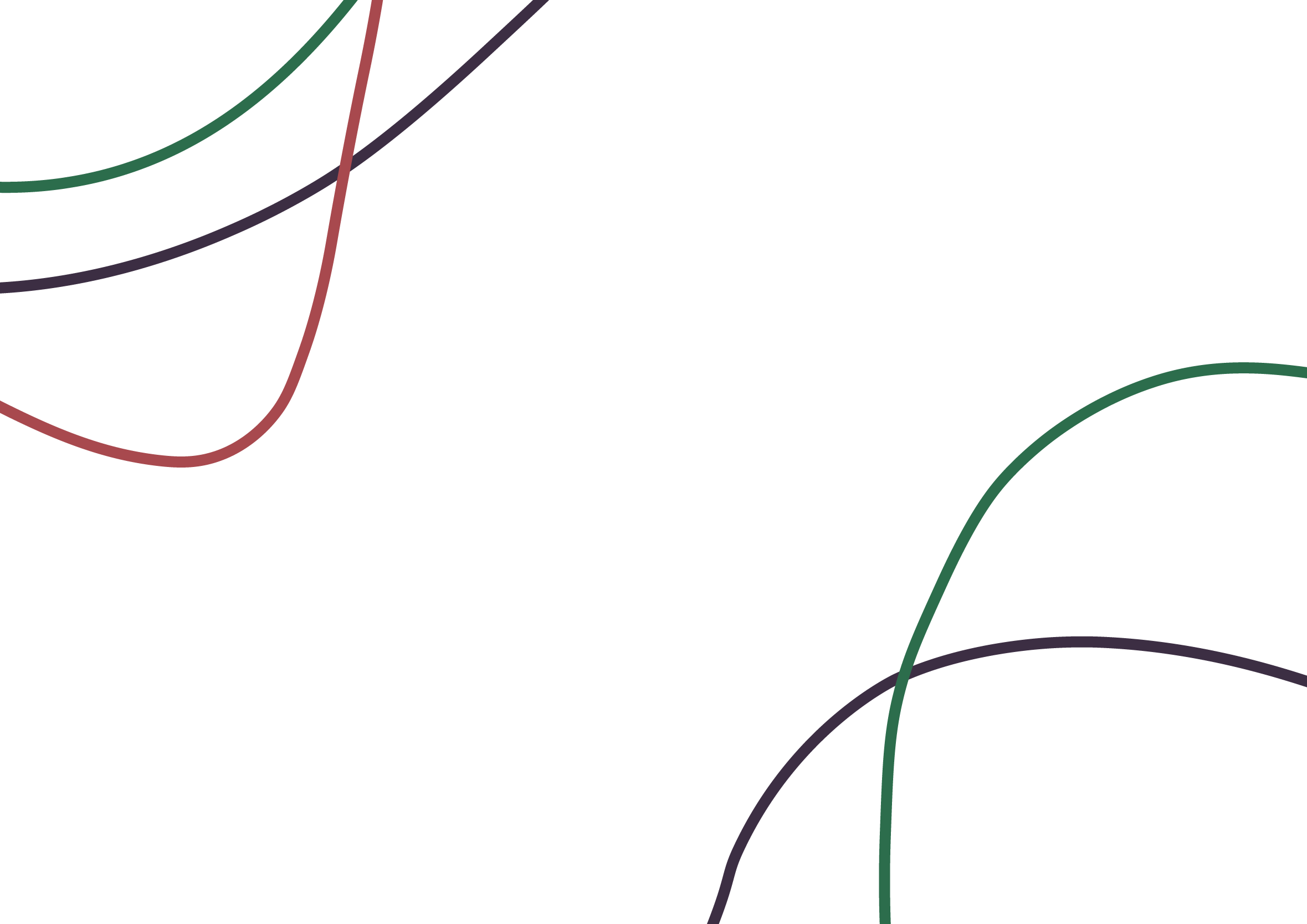 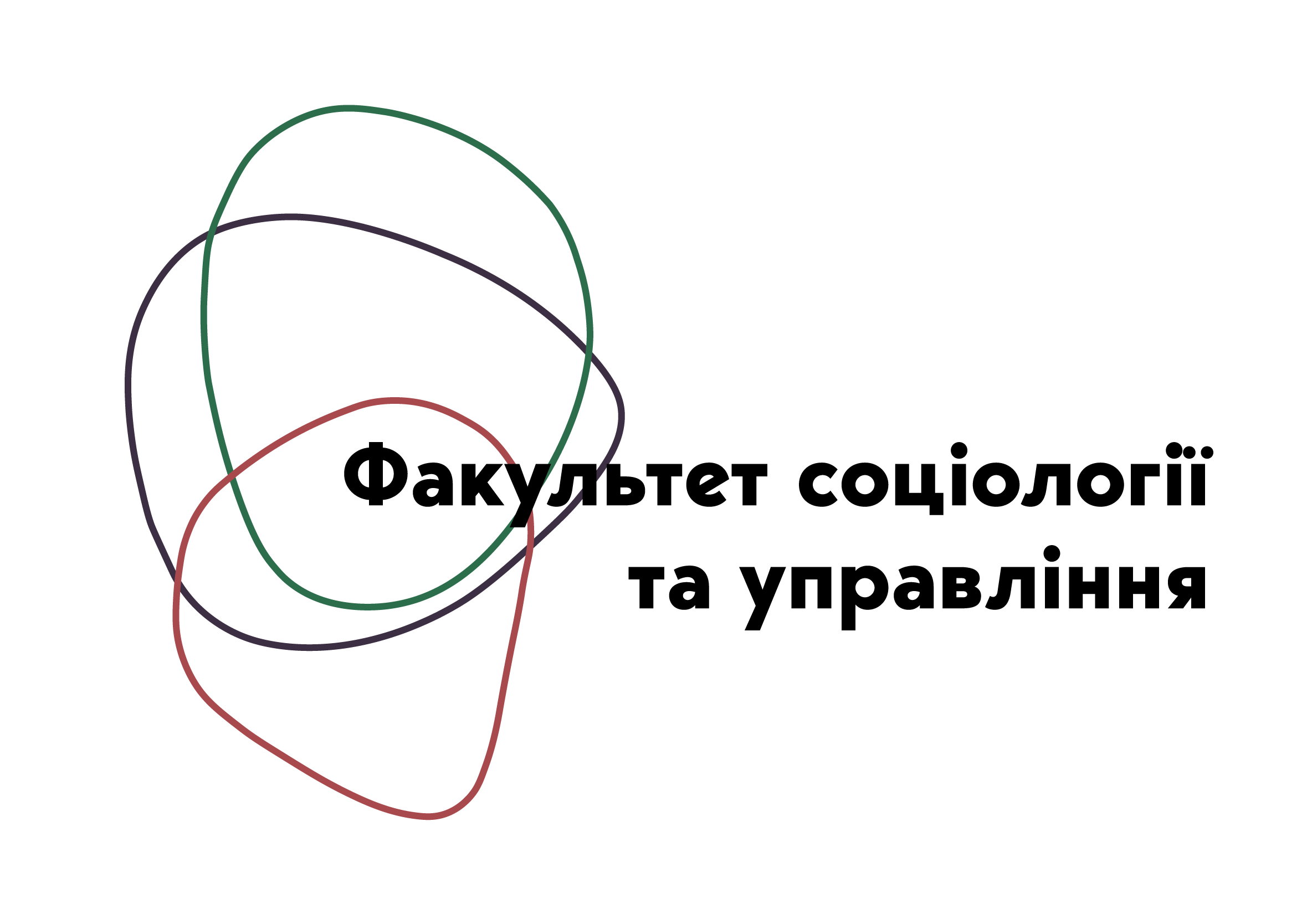 Соціологія містаЛекція 3.Місто як соціальний простір
Розробник курсу: к.соц.н., 
доцент кафедри соціології
Пилипенко Яна Сергіївна
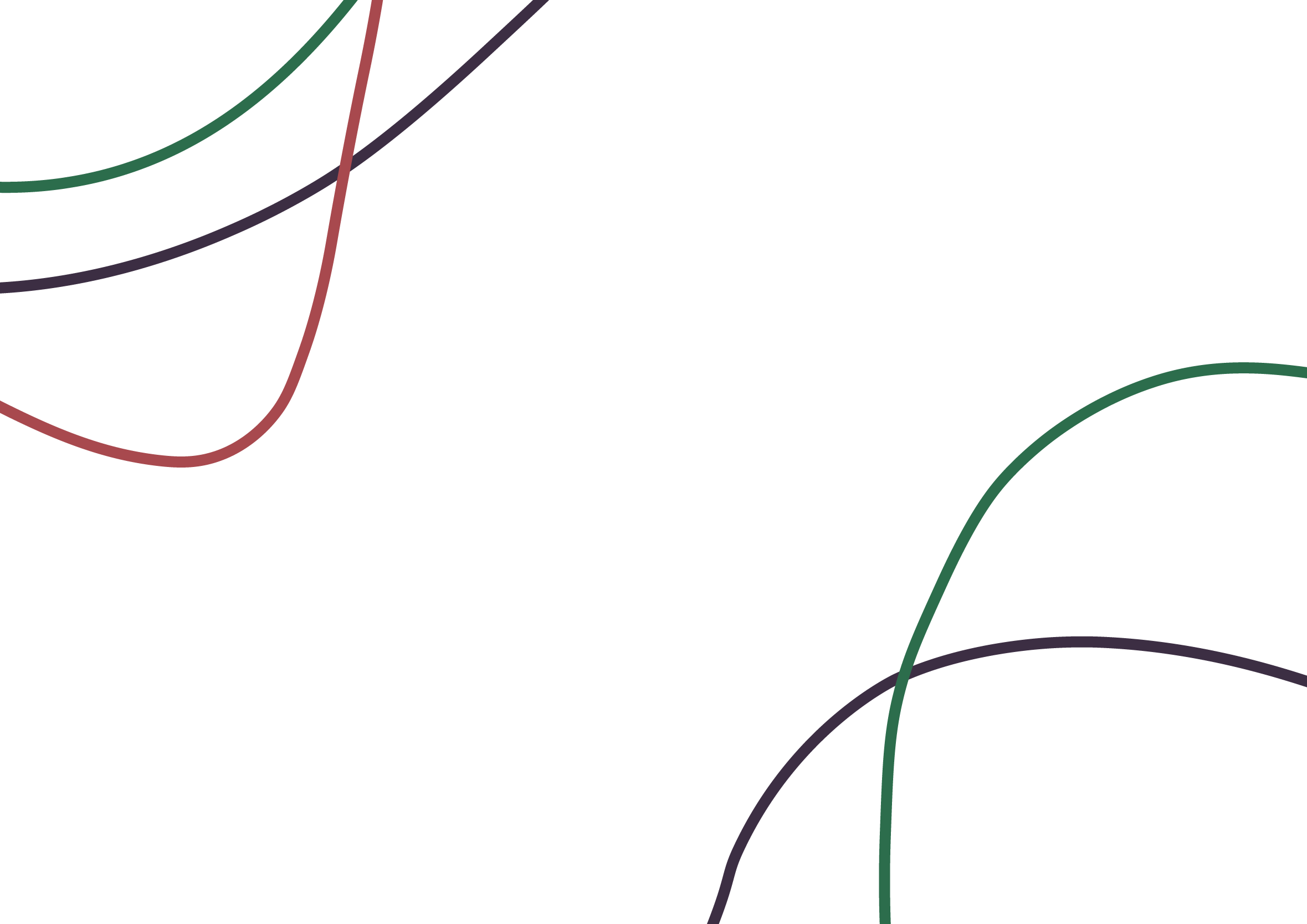 Поняття "соціальний простір"
Соціальний простір — це територія, на якій відбувається взаємодія спільнот, індивідів, яким притаманний міський спосіб життя та яких об'єднують колективні уявлення, йому властива цілісність та внутрішня диференціація.
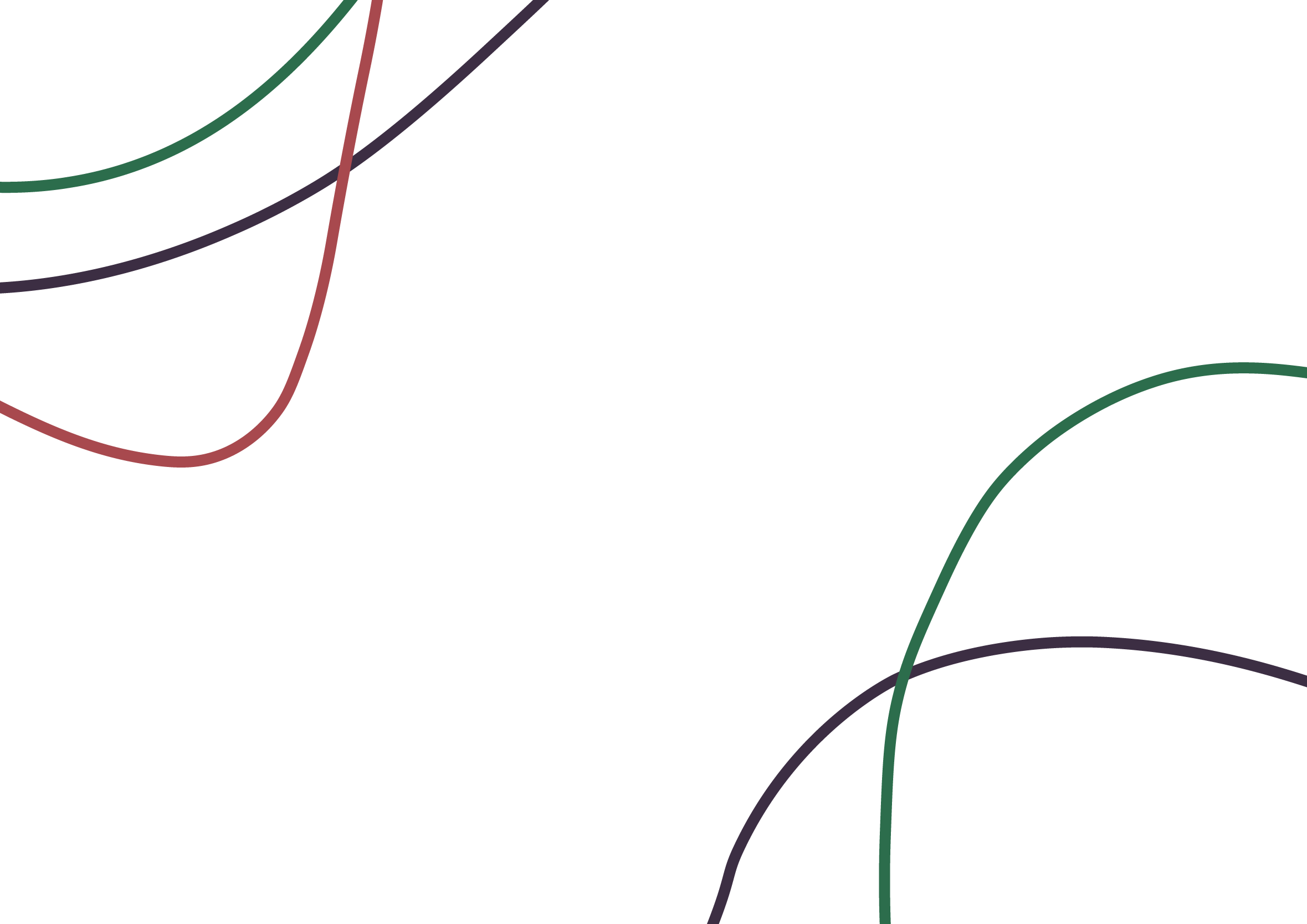 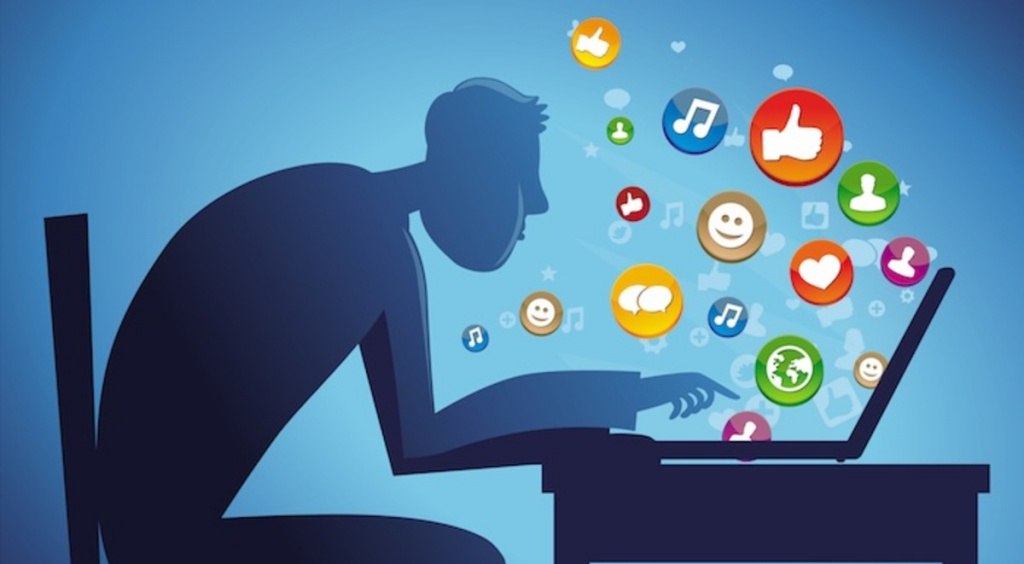 Чим соціальний простір відрізняється від фізичного простору?
Чи можна віртуальний простір вважати соціальним?
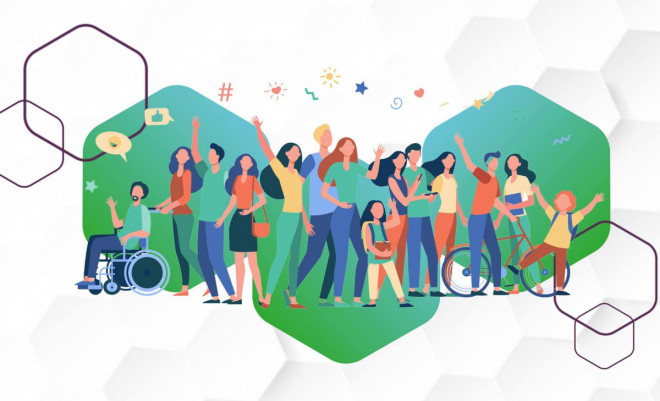 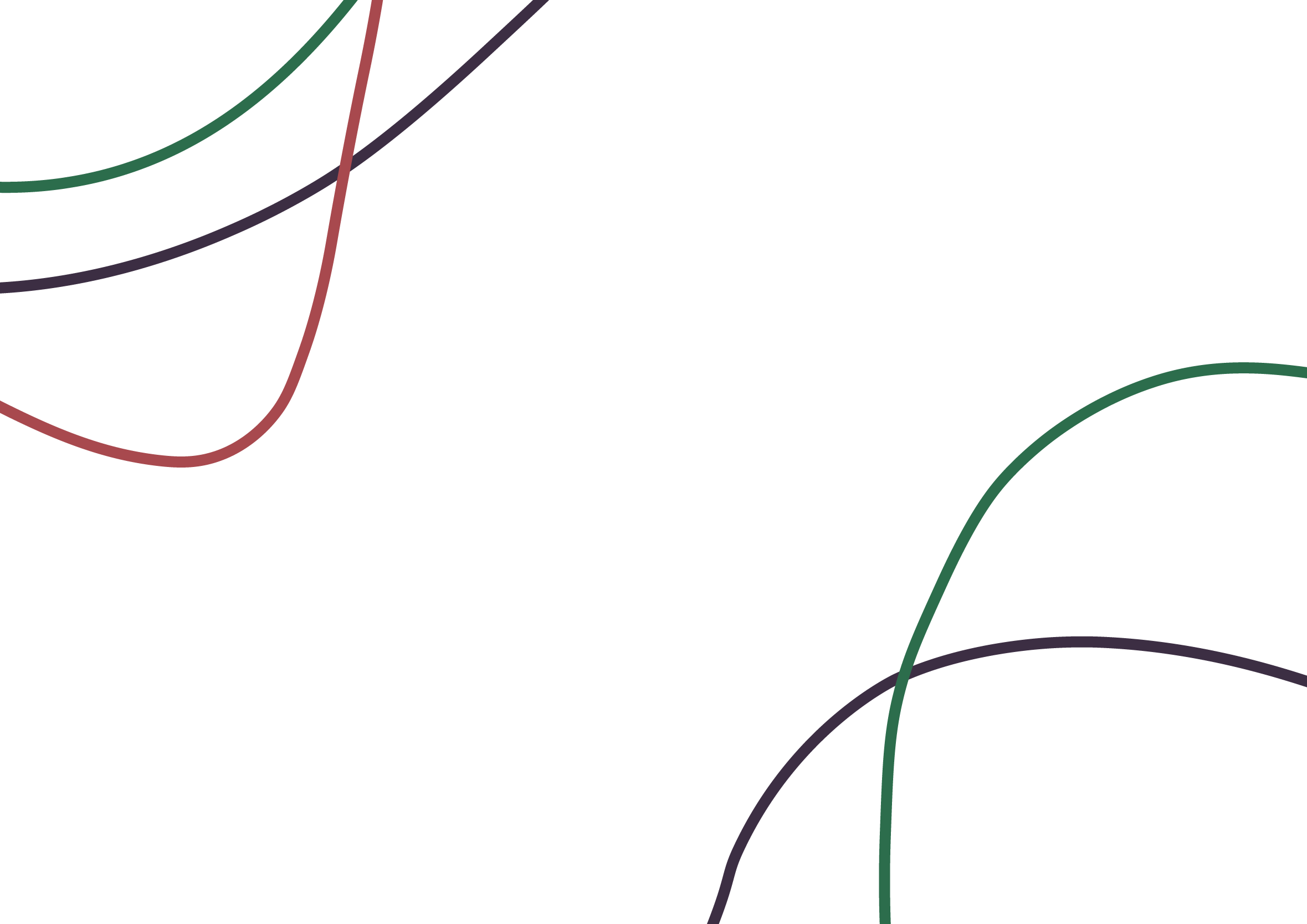 Фізичний та соціальний вимір міста
Фізичний вимір міста – це його матеріальна структура, 
а соціальний – спосіб, у який мешканці та відвідувачі взаємодіють із простором.
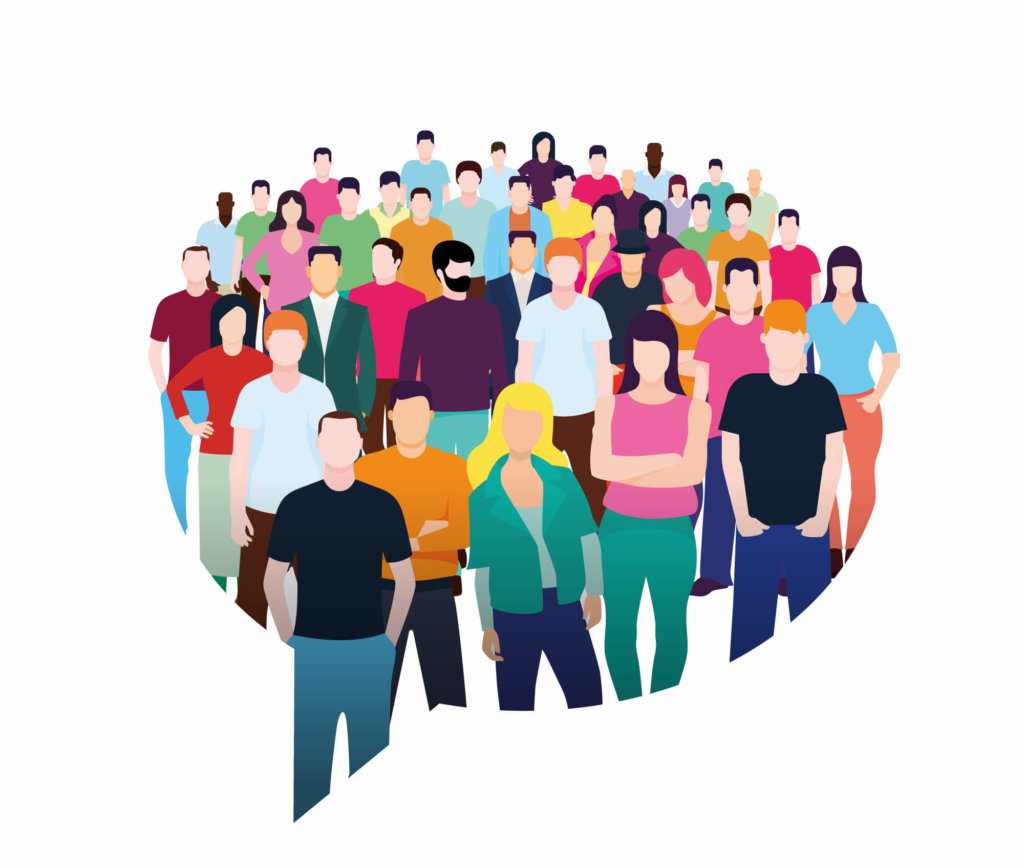 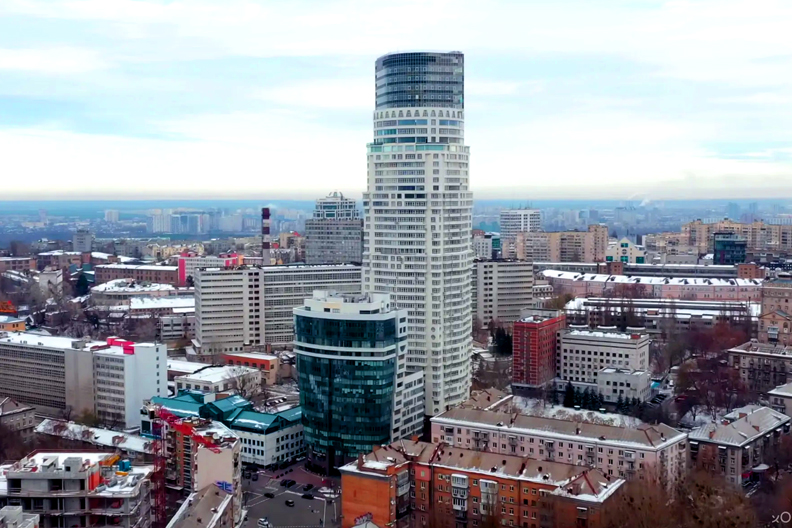 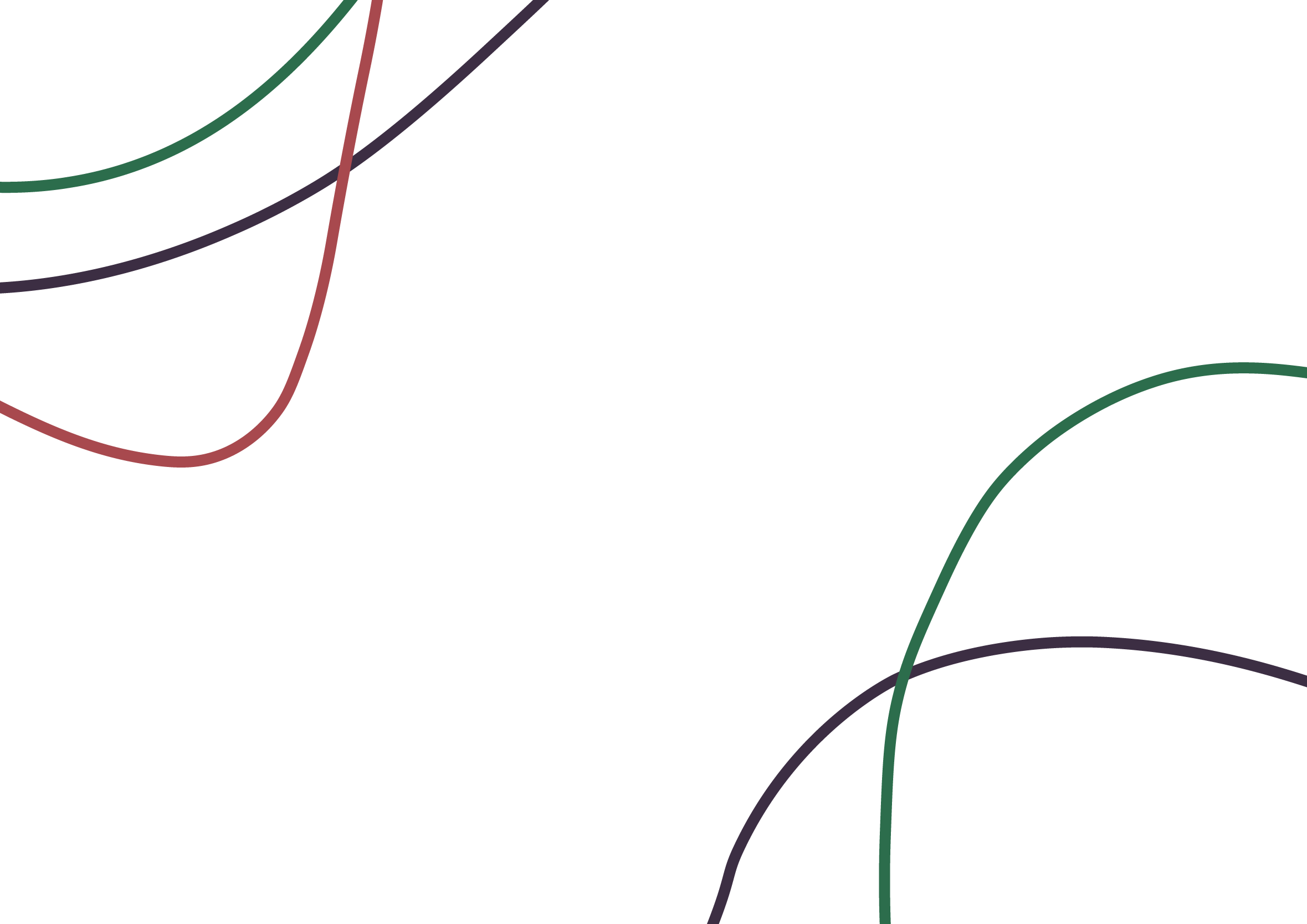 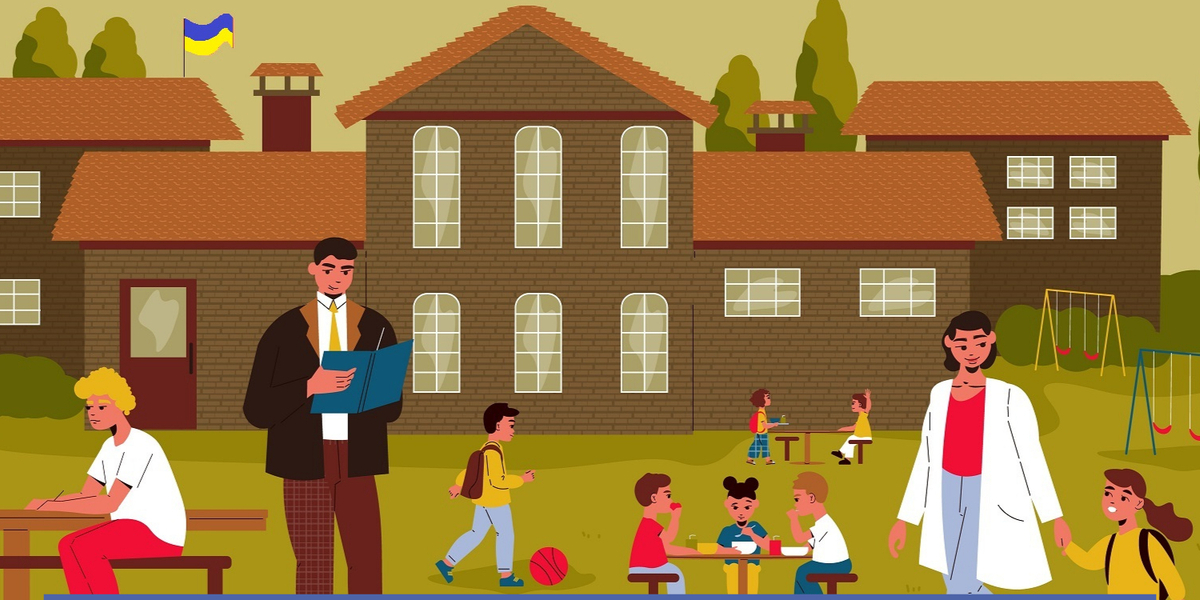 Як зміни у фізичному середовищі міста можуть впливати на соціальні відносини?
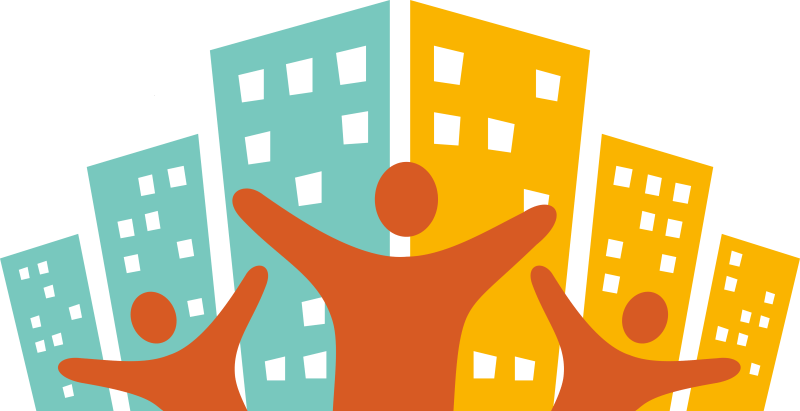 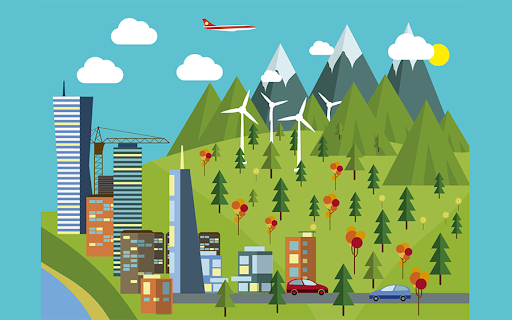 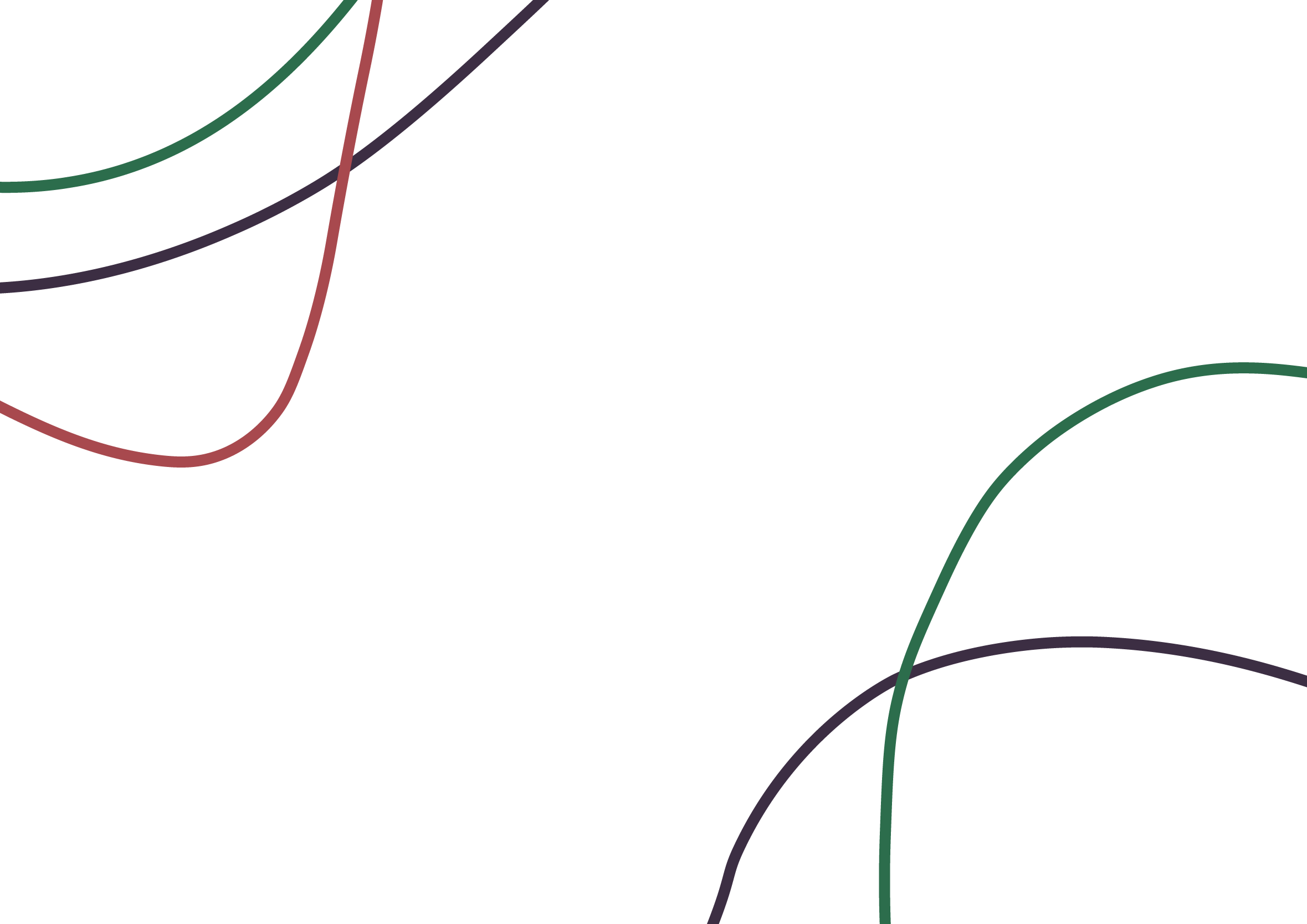 Чи може один і той самий простір виконувати кілька функцій одночасно? Наведіть приклади
Функції міського соціального простору
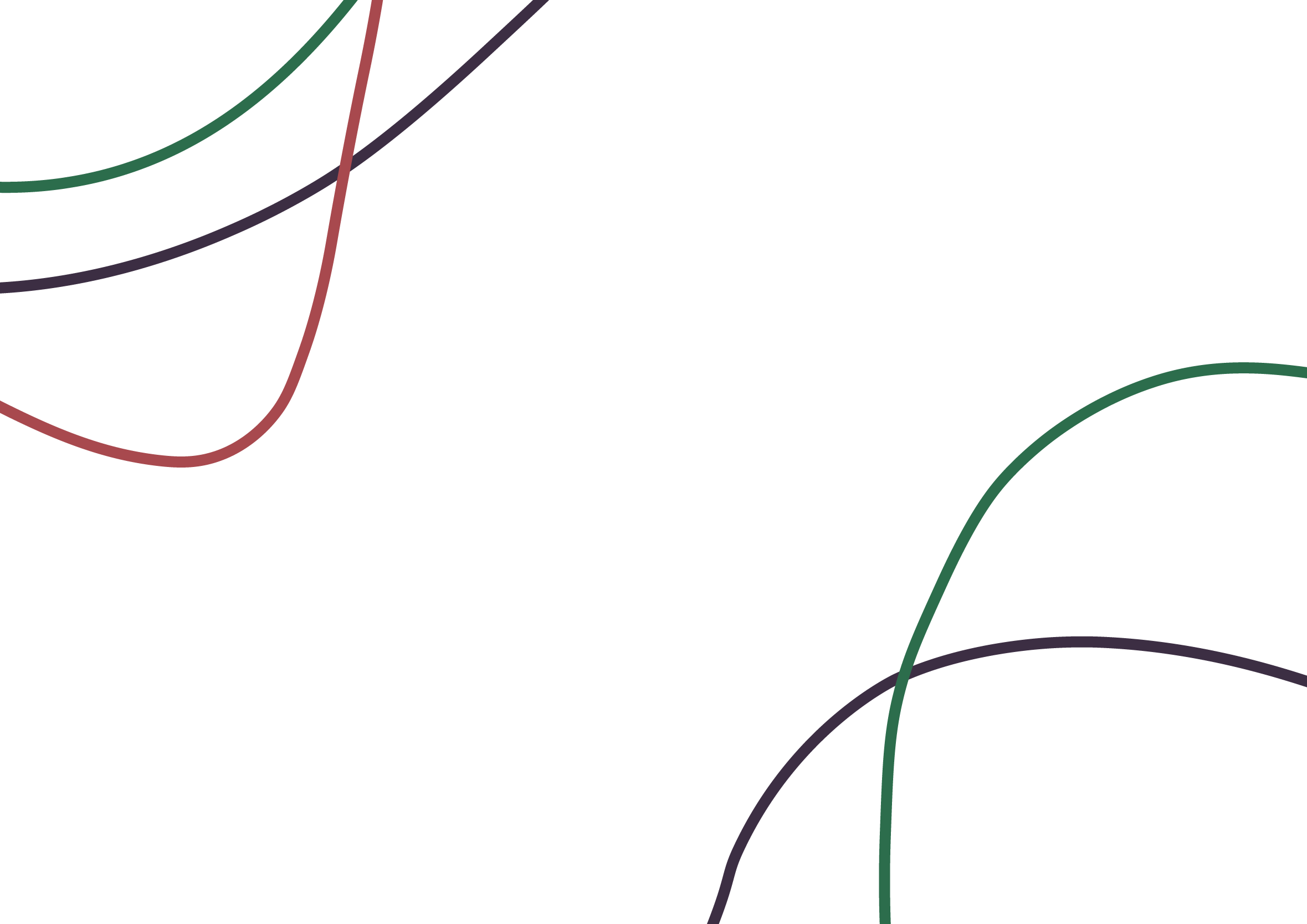 Чи існують простори, які можуть змінювати свій статус залежно від часу доби?
Типи соціальних просторів у місті
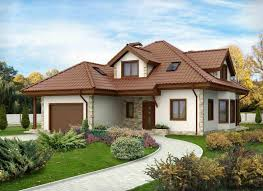 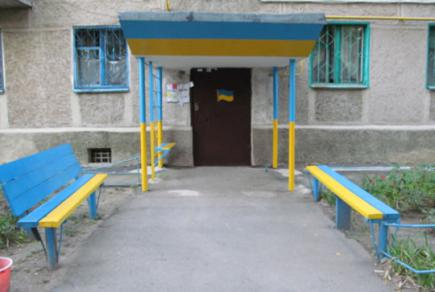 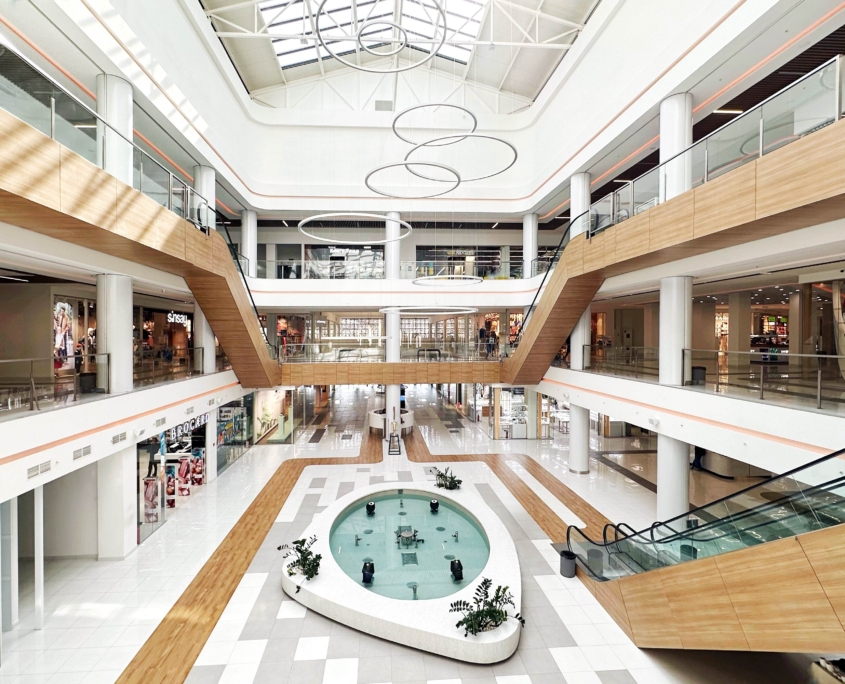 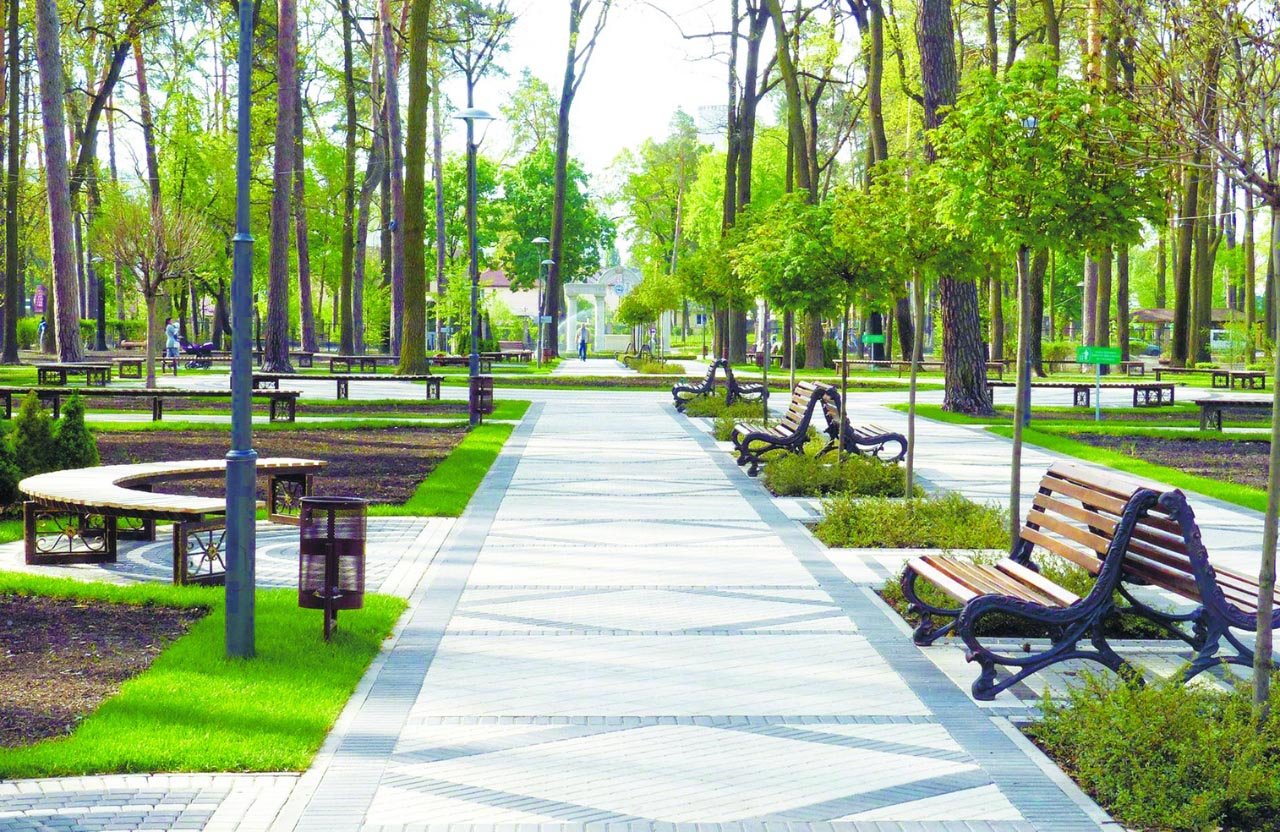 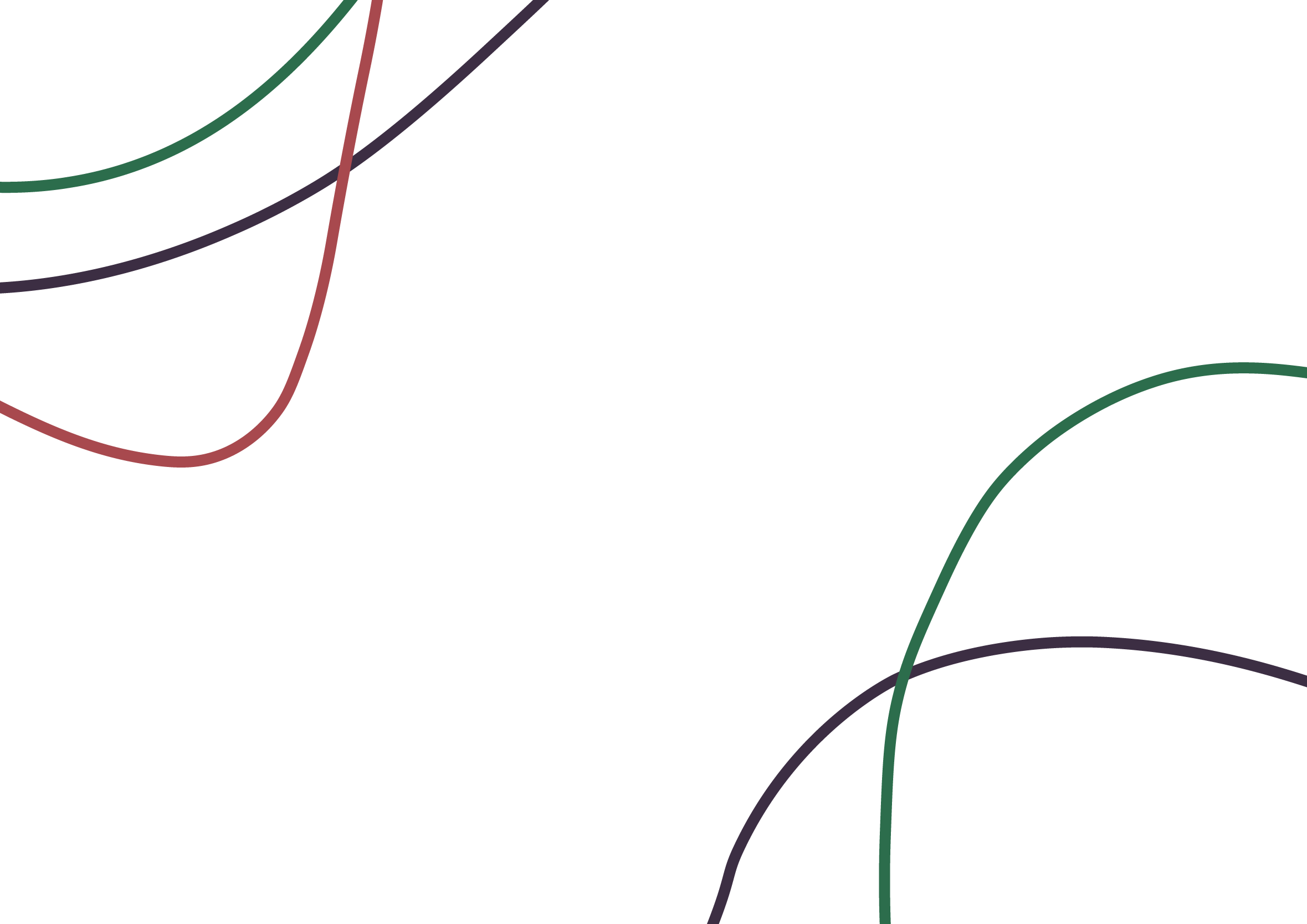 *Як практики змінюють міський простір? 
*Чи можуть соціальні практики маргіналізованих груп впливати на структуру міста?
Соціальні практики в міському просторі
Соціальні практики в місті включають щоденні пересування, роботу, дозвілля, споживання, громадську активність тощо. 
Ці практики визначають характер взаємодії людей у просторі.
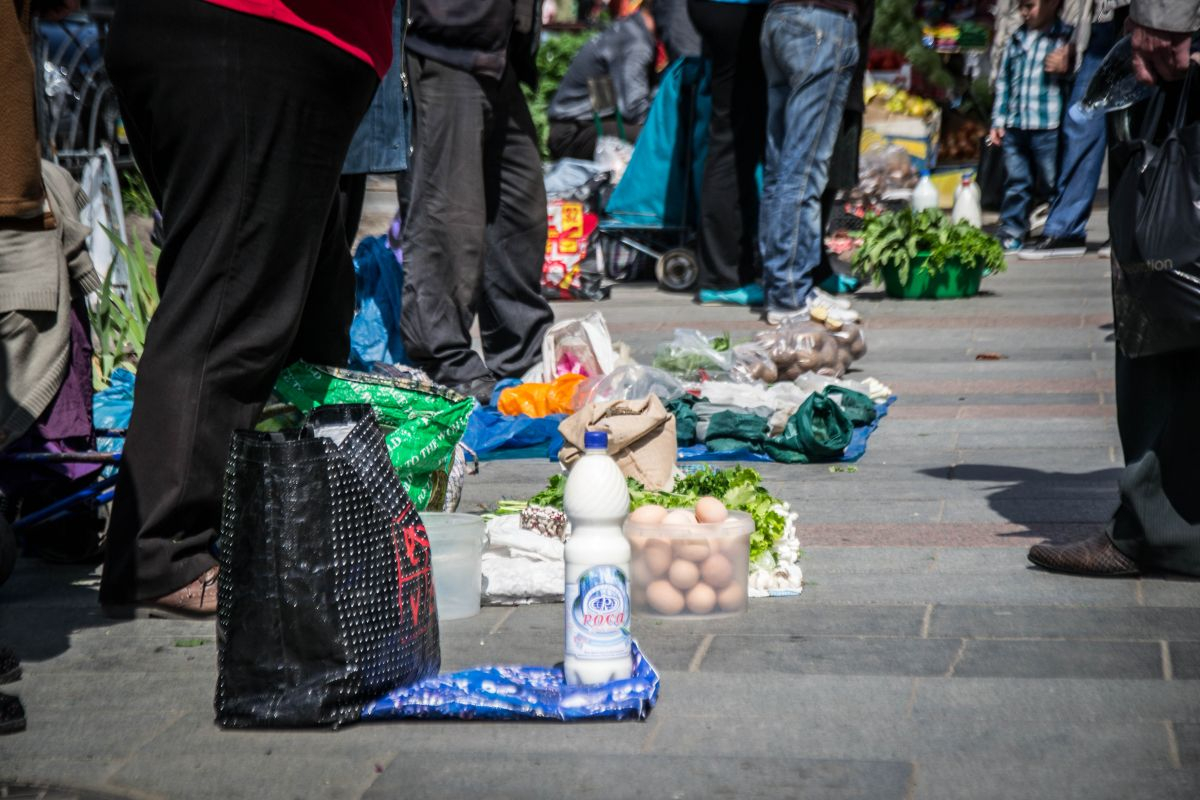 Соціальні практики – це повсякденна діяльність, яка формує і трансформує простір (прогулянки, протестні акції, масові заходи).
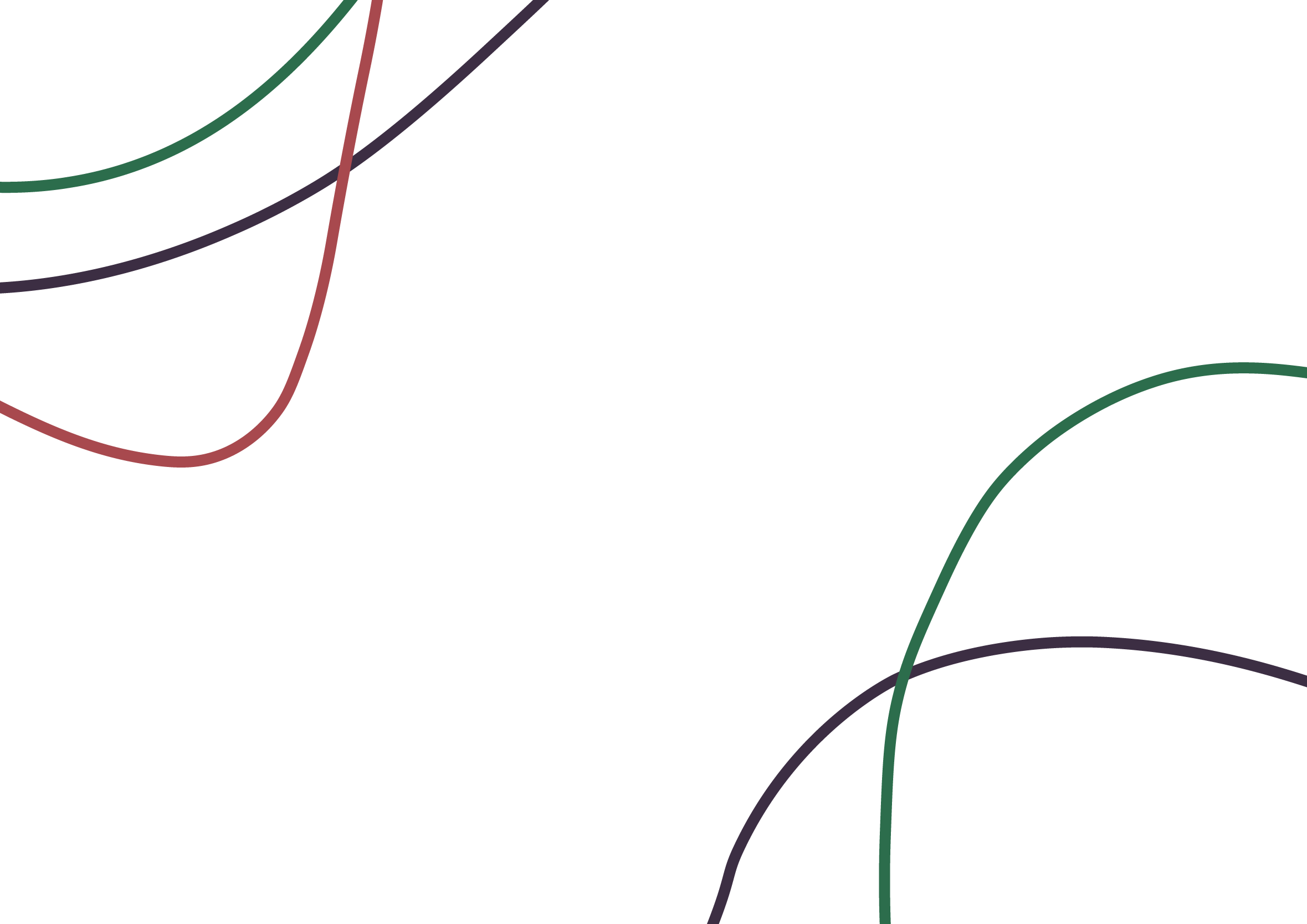 Соціальний простір та нерівність у місті
Чи можливо зменшити нерівність через планування та політику розвитку міста?
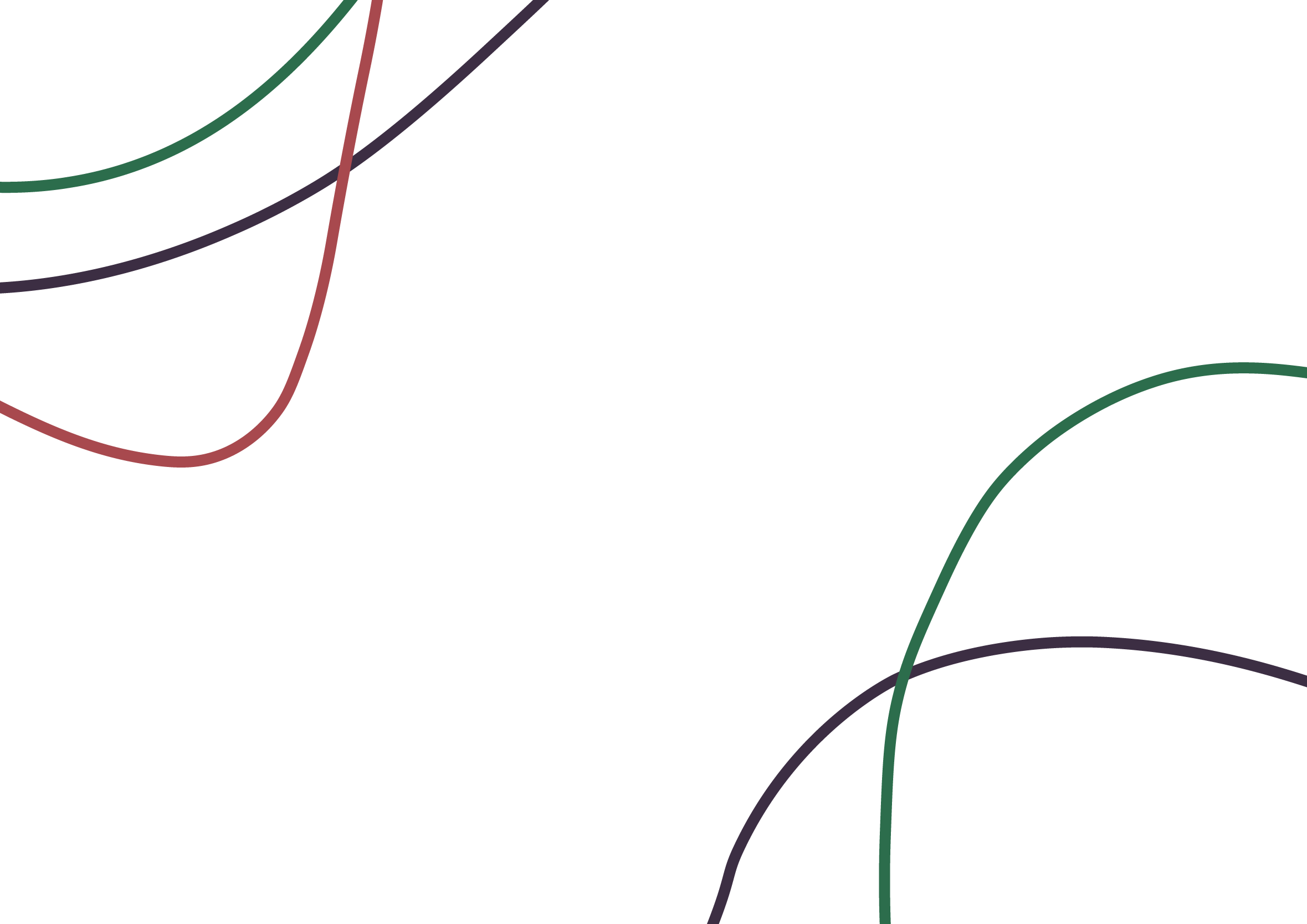 Практичне завдання
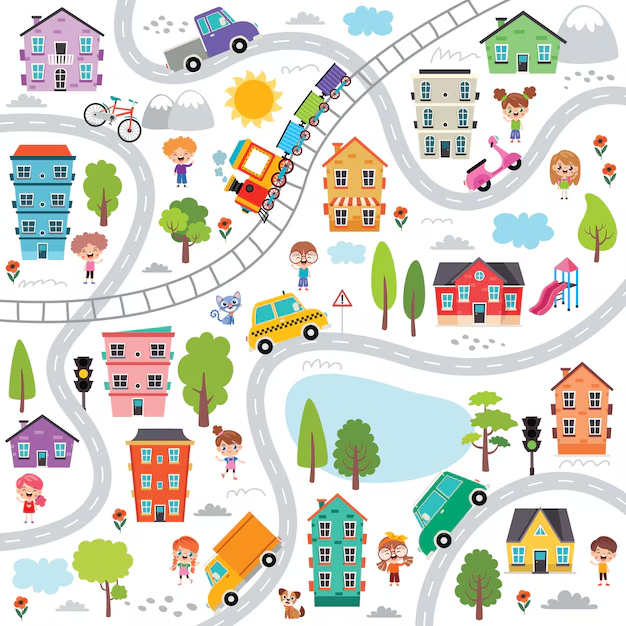 1. Підготувати короткий опис свого міста (або району) з точки зору соціології:
Що виділяє це місто/район як соціальний простір?
Які соціальні проблеми чи виклики в ньому актуальні?
2. Провести аналіз одного з публічних просторів вашого міста: 
Які функції він виконує?
Як використовують цей простір мешканці?
Чи існують проблеми з його доступністю або використанням?
ДЯКУЮ ЗА УВАГУ!
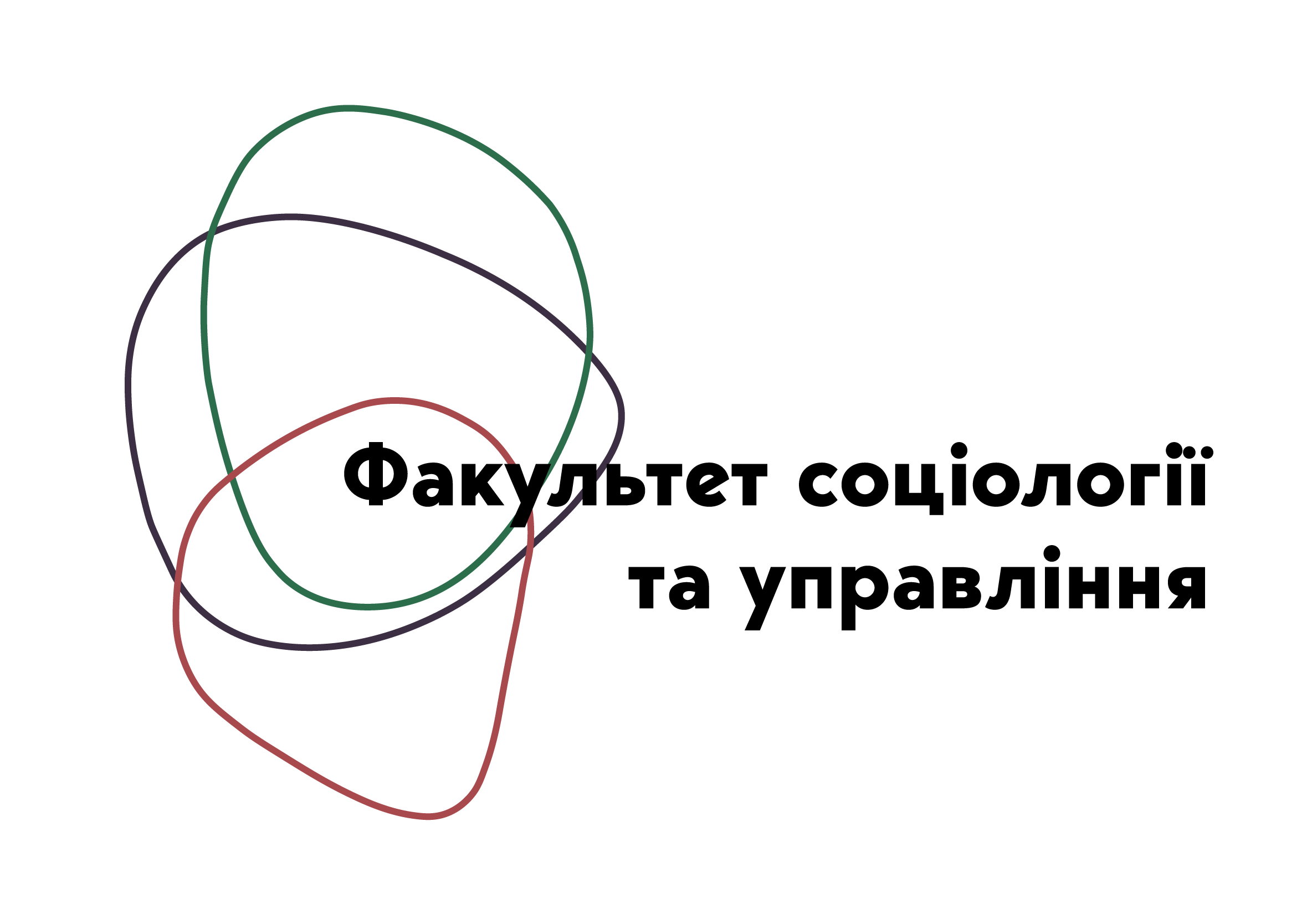 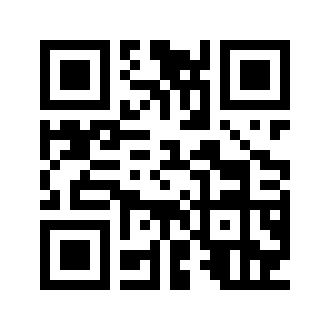 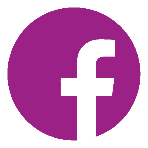 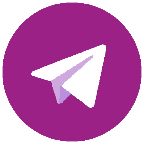 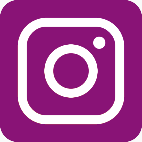 @fsu_znu